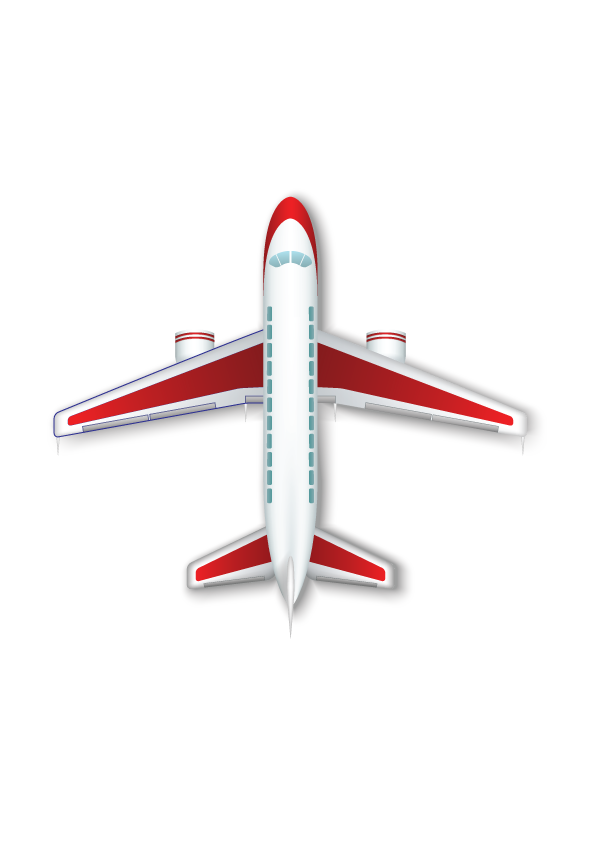 القمر
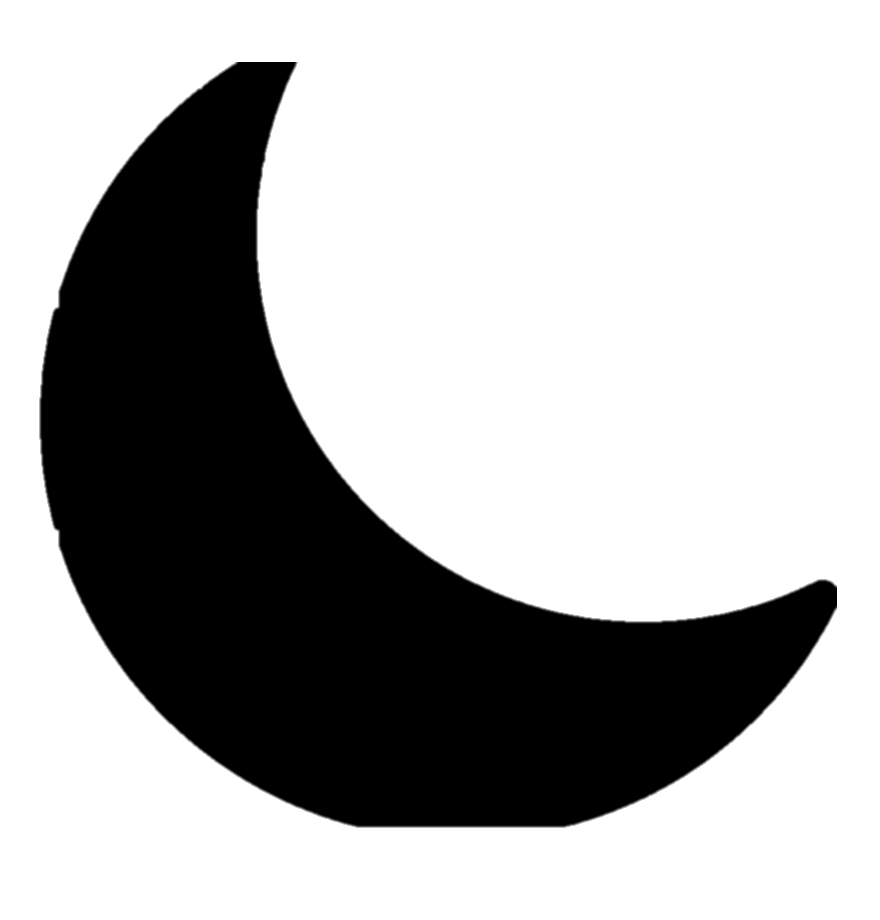 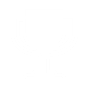 دوران القمر حول الأرض :
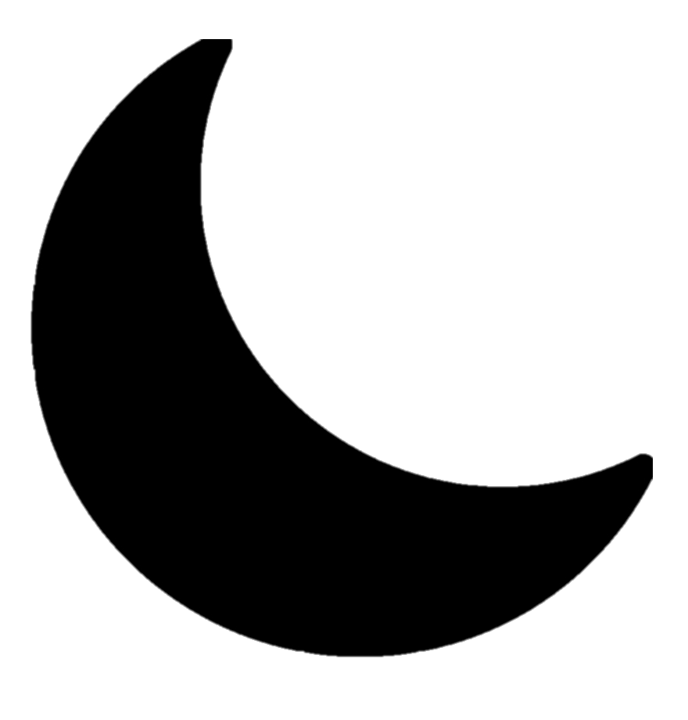 القمر تابع للأرض غير مضيء, يعكس لنا ضوء الشمس ولانرى منه سوى الجهة المضيئة , أما الجهة الأخرى فنراها مظلمة
الجغرافيا
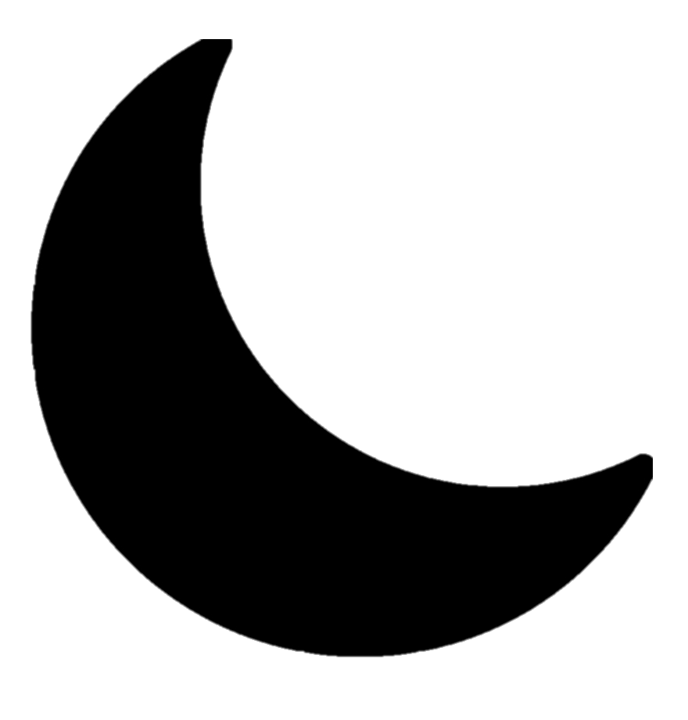 القمر
يدور القمر حول الأرض مرة كل شهر فينتج الشهر القمري 
 مثل (  المحرّم – صفر )
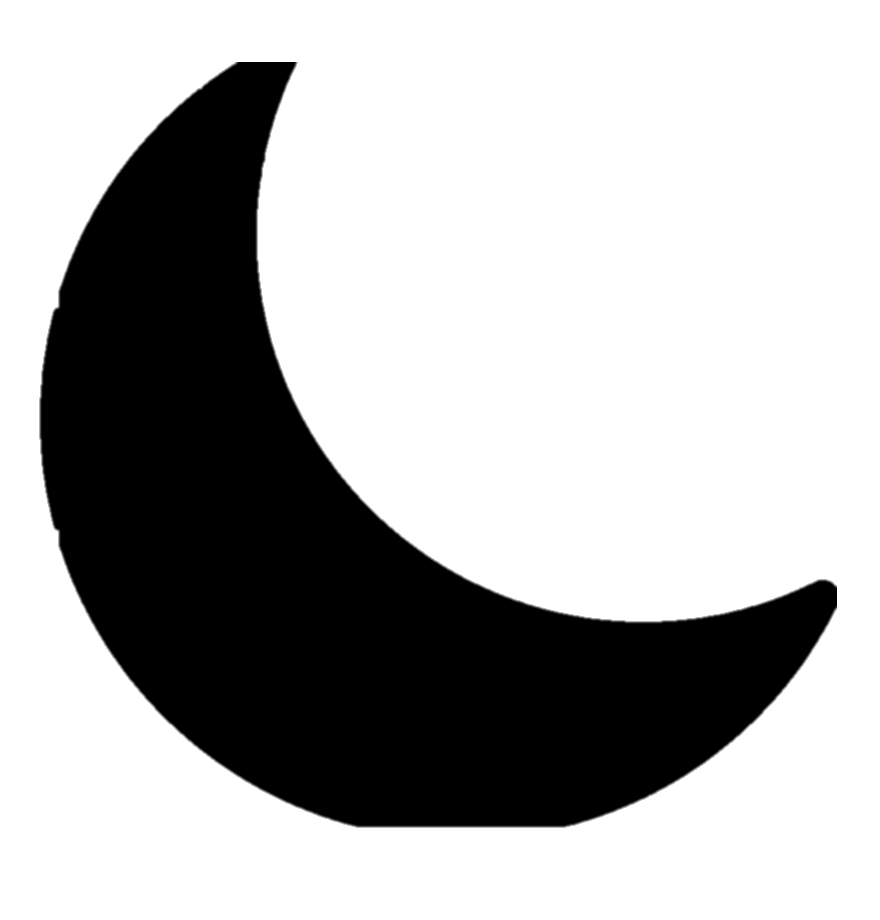 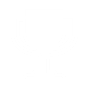 دوران القمر حول الأرض :
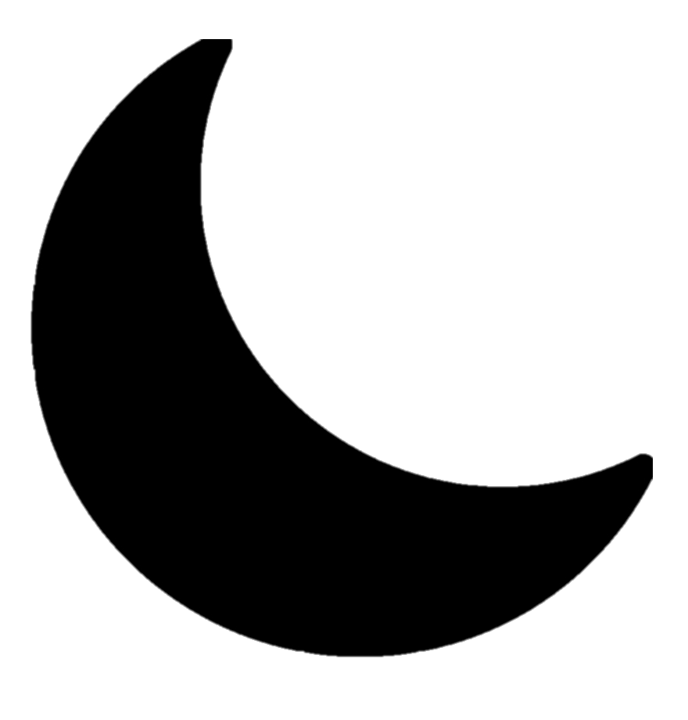 يدور القمر حول الأرض مرة كل شهر فينتج الشهر القمري 
مثل ( المحرّم – صفر )
يكون القمر في أول الشهر بدرا عندما نراه بصورته الدائرية الكاملة, وعندما
 يختفي يكون محاقا
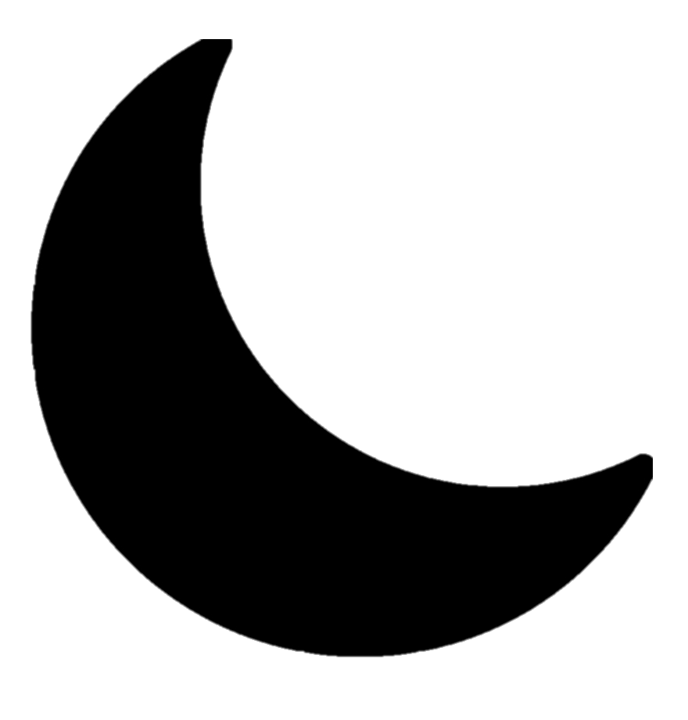 الجغرافيا
القمر
تجدنا  في جوجل
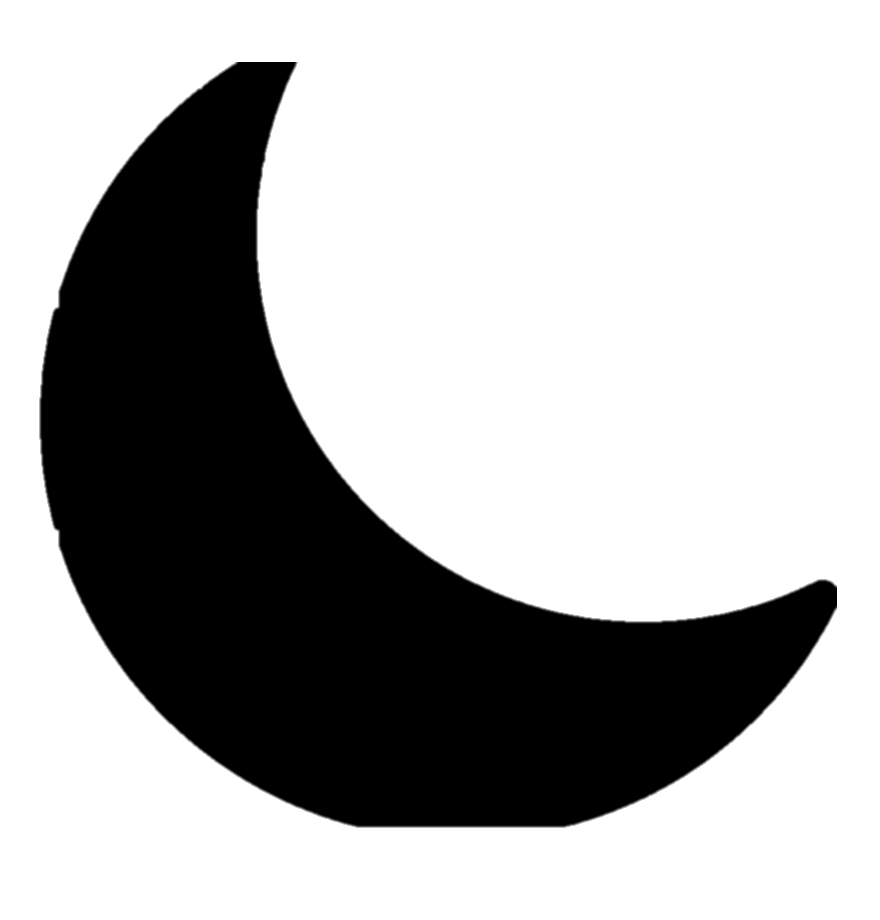 نشاط 1
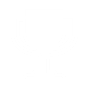 إملأ الفراغات بالكلمات الآتية:
المضيئ – هلال -  بدر
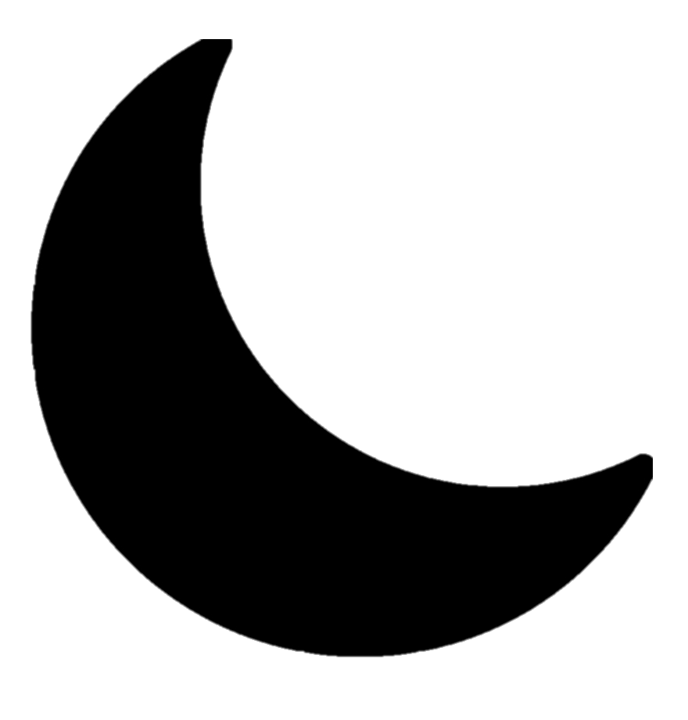 المضيئ
الجغرافيا
1- نحن نرى الجزء          فقط من القمر .

2- نسمي القمر المكتمل            .

3- عندما يبدأ الشهر نرى          .
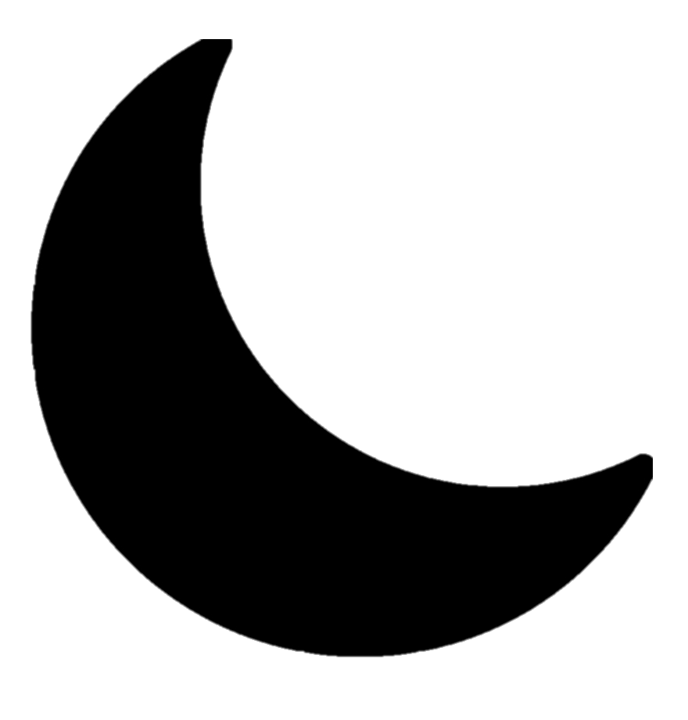 القمر
بدر
هلال
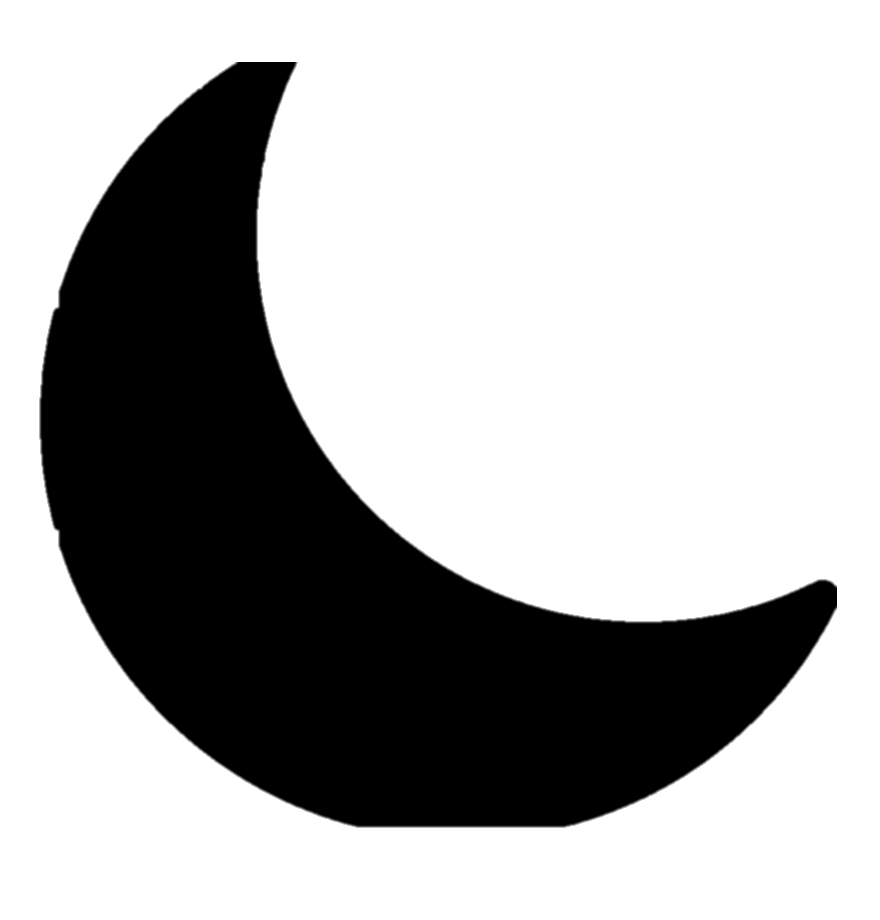 السنة القمرية :
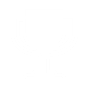 هي المدة التي يأخذها القمر للدوران حول الأرض التي تقدر ب 12 مرّة (12 شهرا )

   وهذا ما يسمى بالسنة القمرية .
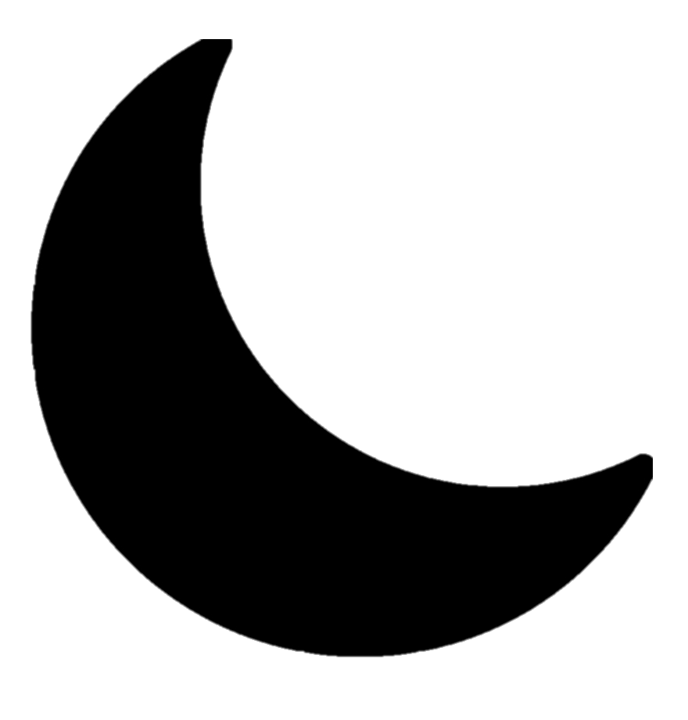 الجغرافيا
القمر
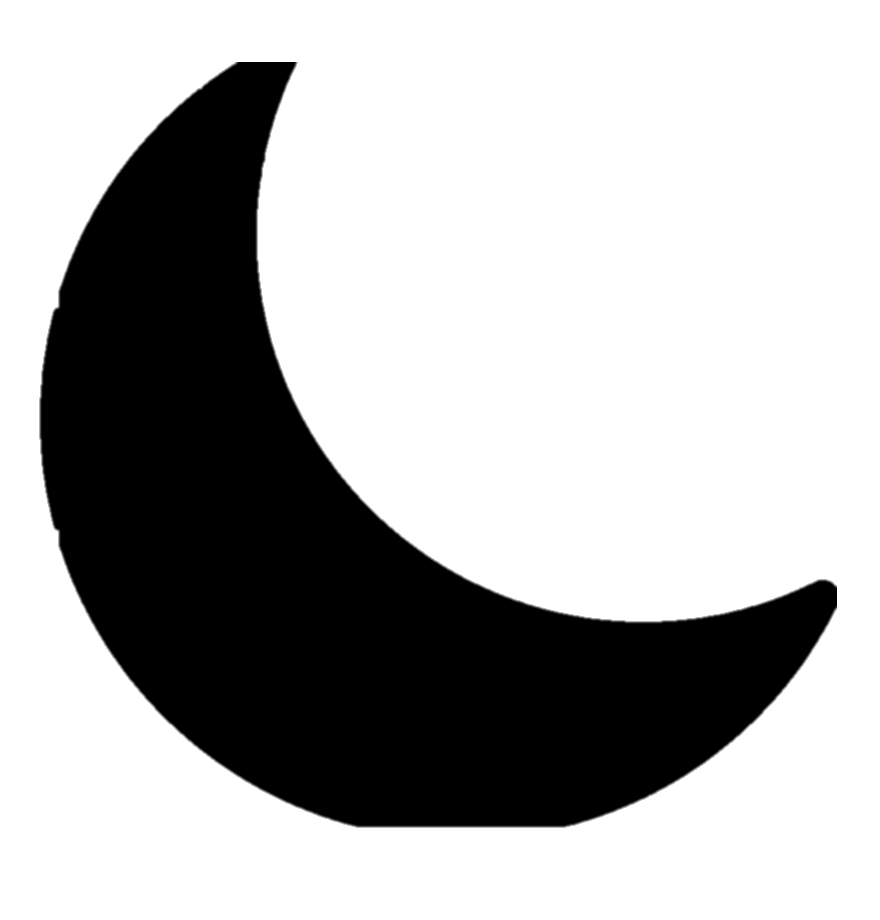 نشاط 2
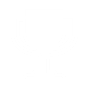 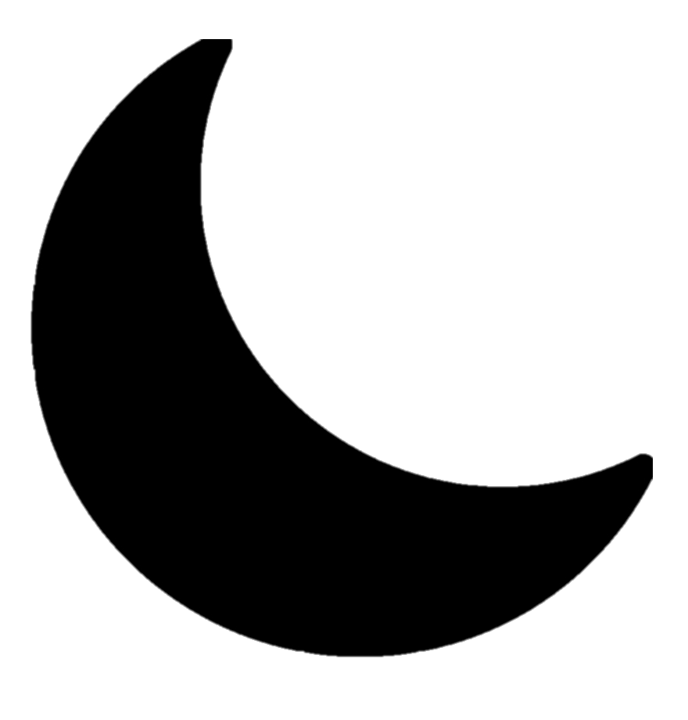 ارتب أسماء الأشهر القمرية : (الهجرية ) وفق التسلسل من 1 الى 12
الجغرافيا
محرم – صفر – ربيع الأول – ربيع الآخر – جمادى الأولى – جمادى الآخر – رجب – شعبان – رمضان – شوال – ذو القعدة – ذو الحجة .
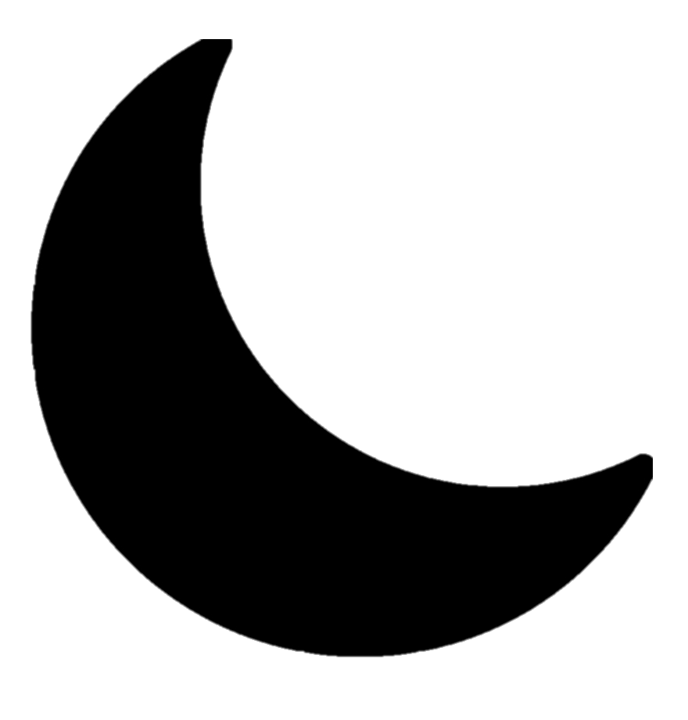 القمر
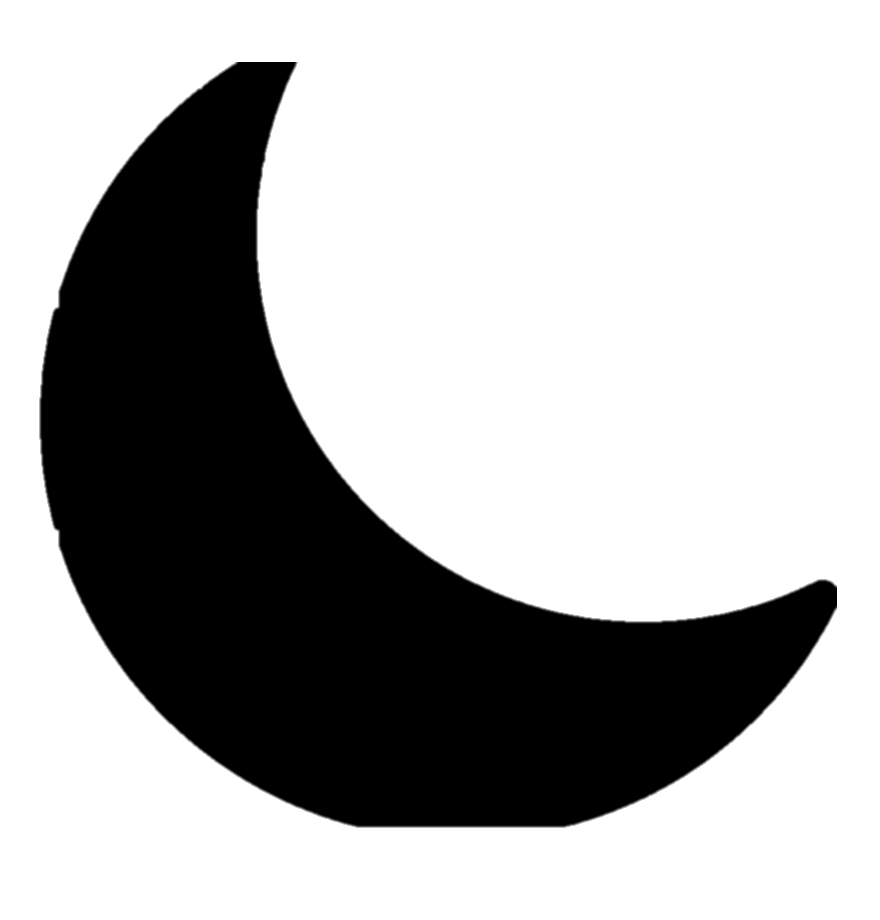 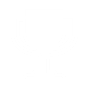 الكسوف والخسوف
كسوف الشمس : احتجاب ضوء الشمس عن جزء من  الأرض و ذلك عندما يتوسط القمر بينهما .
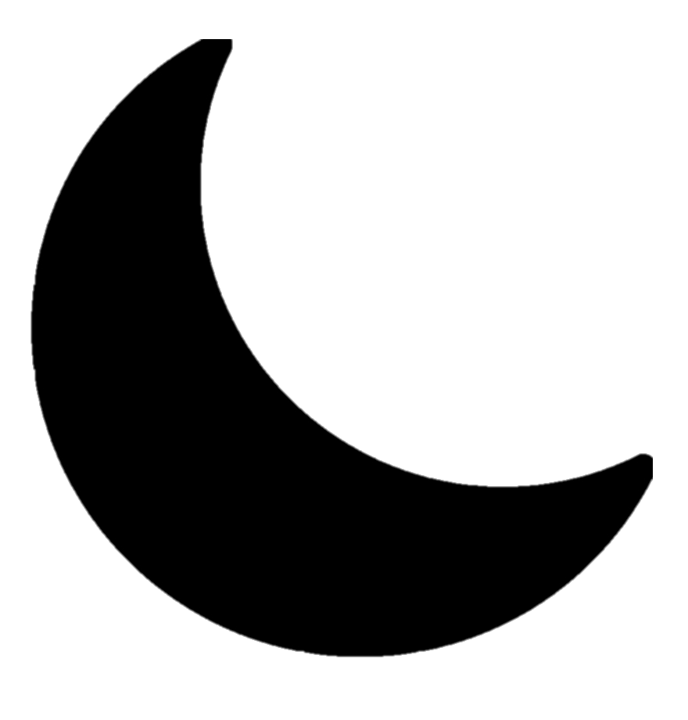 الجغرافيا
القمر
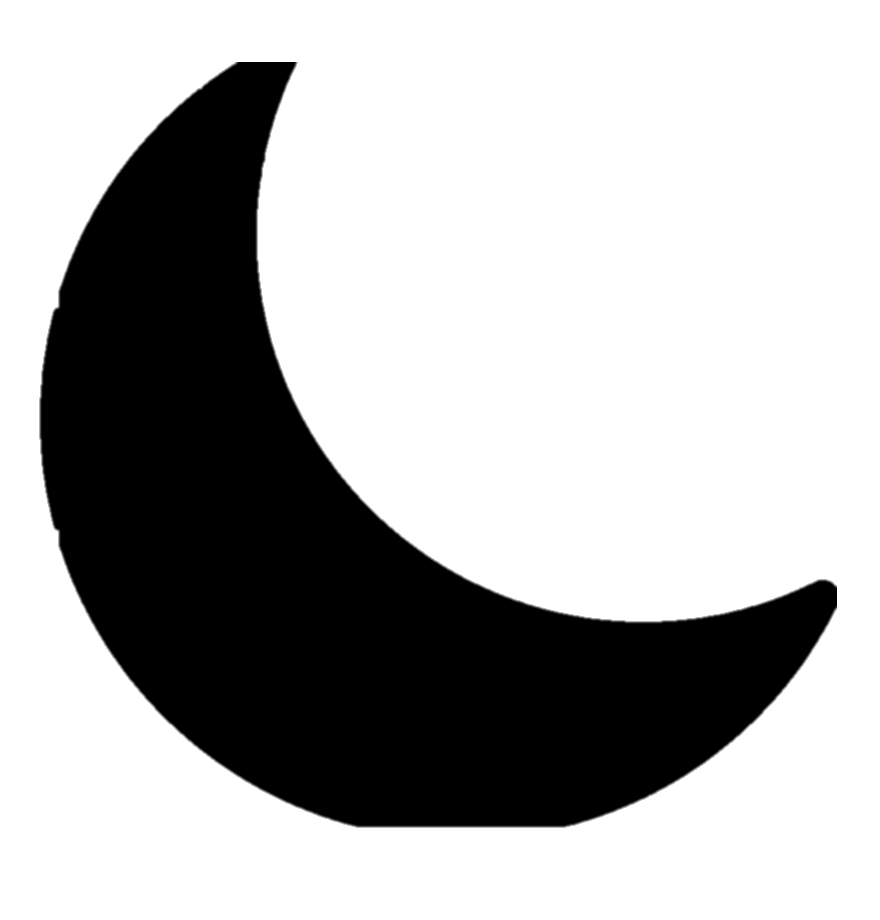 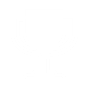 الكسوف والخسوف
خسوف القمر : احتجاب ضوء الشمس عن القمر وذلك    عندما يكون القمر بدرا و تتوسط الأرض بينه و بين الشمس .
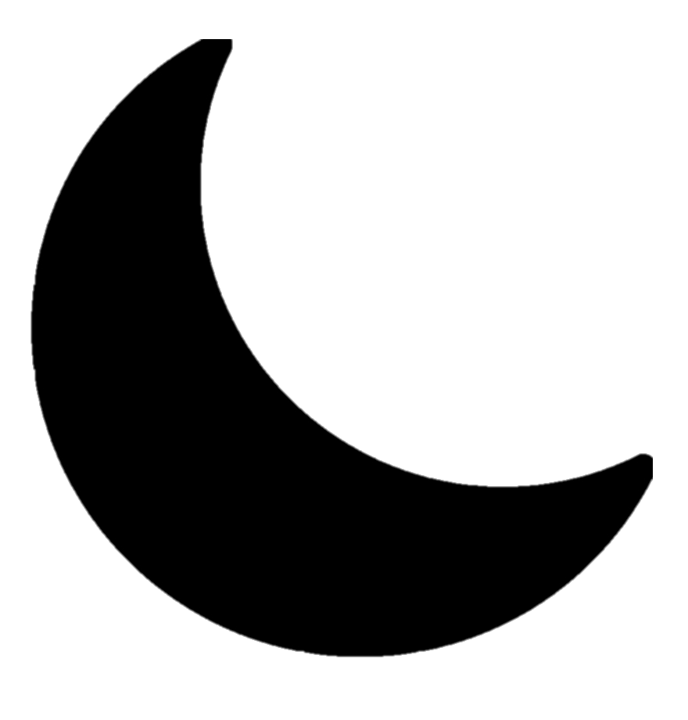 الجغرافيا
القمر
جميع الحقوق محفوظة لموقع حلول اون لاين يحق لك الاستخدام والتعديل عليها كما تشاءلكن يحرم بيعها او نشرها في المواقع الاخرى